DSC LaturDepartment of Physics
M.Sc. F. Y (Sem-I). 
Lecture- 04
Inertial Frame of Reference
&
Motion of particle in resistive medium Presented By
Mr. L. H. Kathwate
M.Sc. B.Ed., NET, SEt, GATE
Note: Those entire frame, which are moving with constant velocity relative to an inertial frame are also inertial.
 Proof:
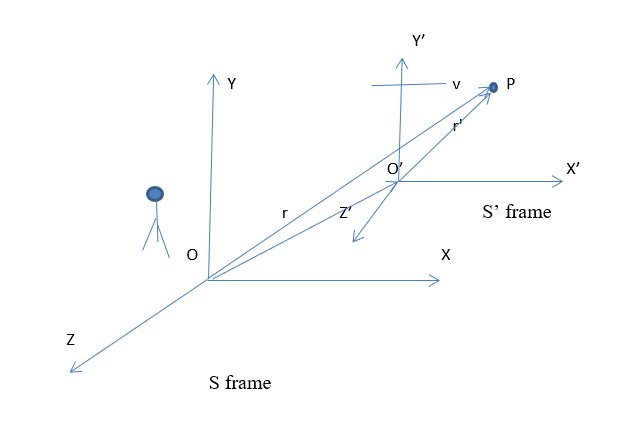 Motion of particle in resistive medium:
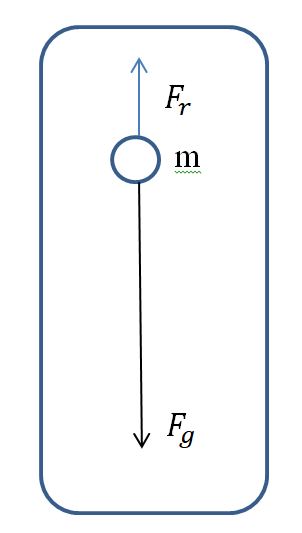 Terminal velocity: “If a particle is falling under gravity in a resisting medium then the velocity when the downward acceleration is zero called terminal velocity”.